Министерство инвестиций, промышленности и торговли Республики Узбекистан
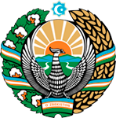 Производство синтетического волокна (ацетат)
Обзор проекта
Бизнес модель: производственный комплекс мощностью 25 тыс. тонн ацетатного волокна в год
Стоимость
65 млн долл
Цель проекта
Производство синтетического (ацетатного) волокна
Процесс производства синтетического (ацетатного) волокна
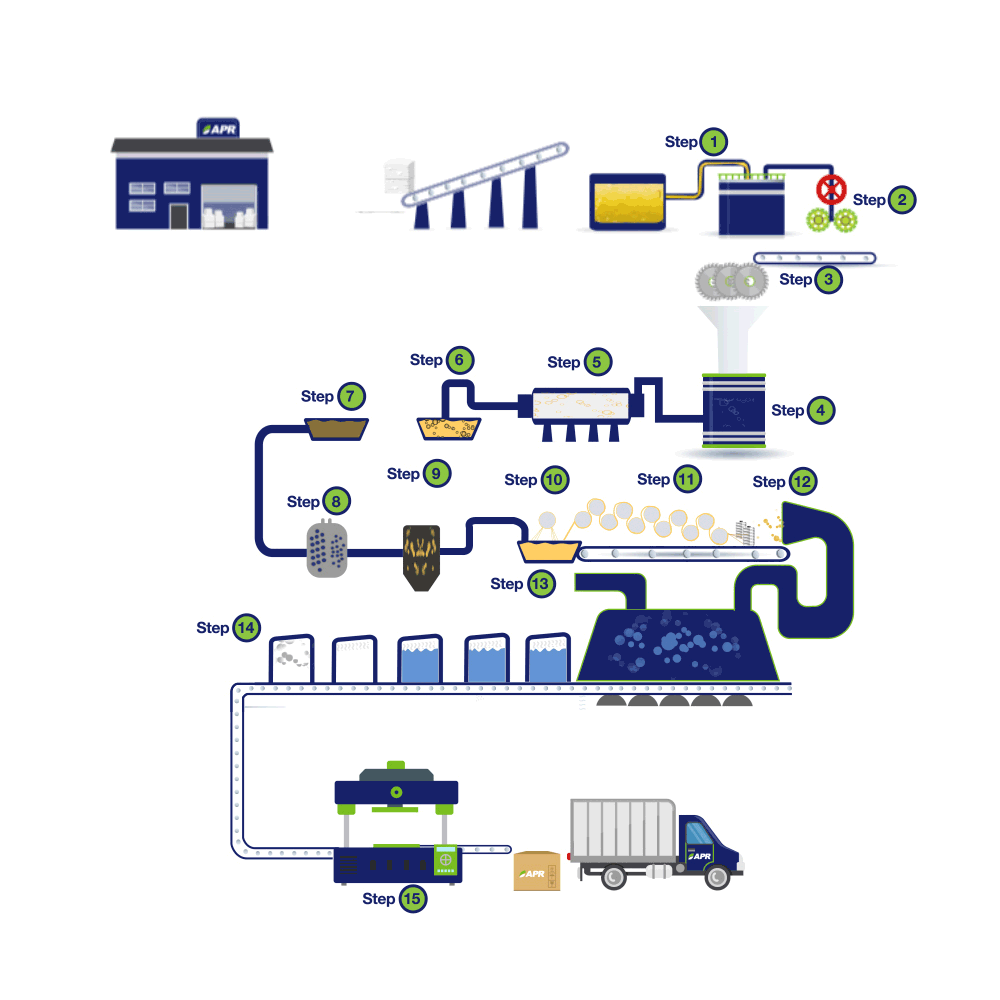 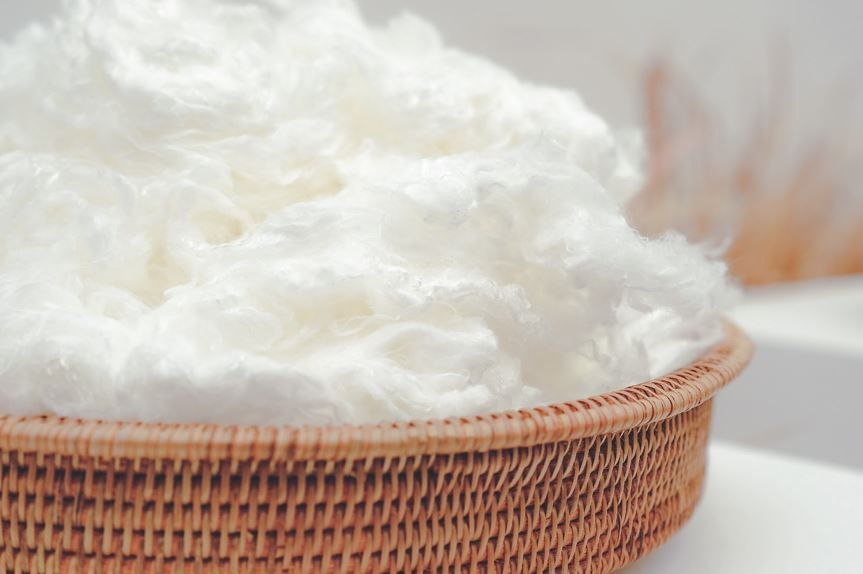 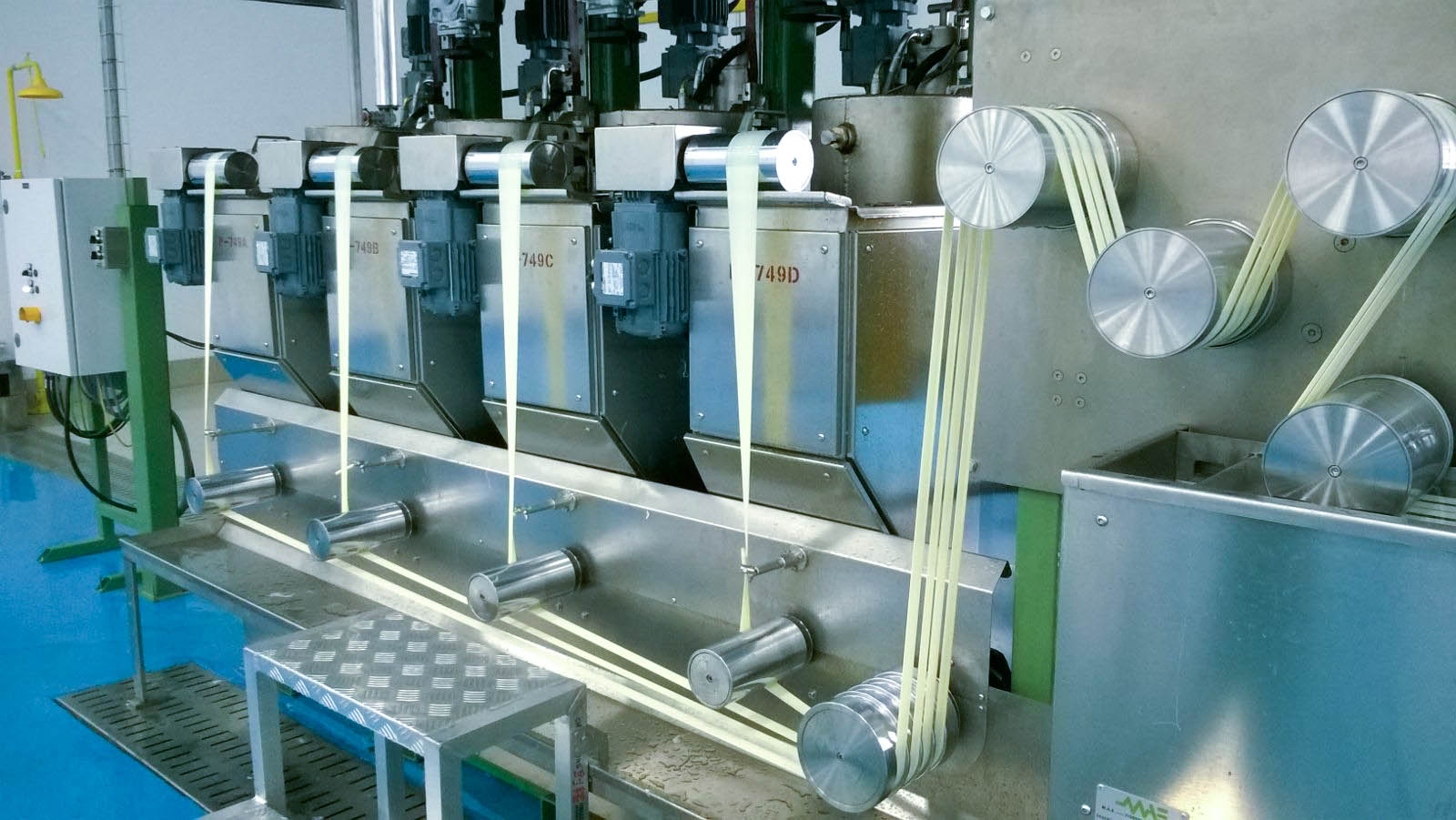 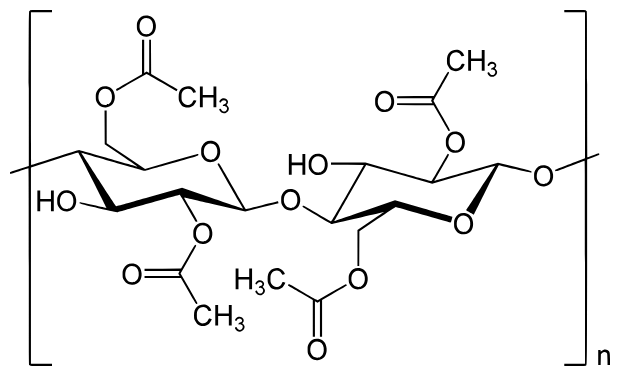 Льготы и преференции 
Инфраструктуры за счет государства * (если стоимость проекта превышает более 15 млн долл)
По всей республике 27 СЭЗ предлагают налоговые льготы на землю, имущество, воду и налог на прибыль предприятий.
(НДС - применяется для инвестиций свыше 3 млн долларов США)
Ацетилирование целлюлозы
Растворение в ацетоне
Сухое прядение
Окончательная обработка и контроль качества
Описание проекта
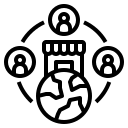 Местный рынок включая 5 соседних государств, Российская Федерация, Европ, Ближний восток
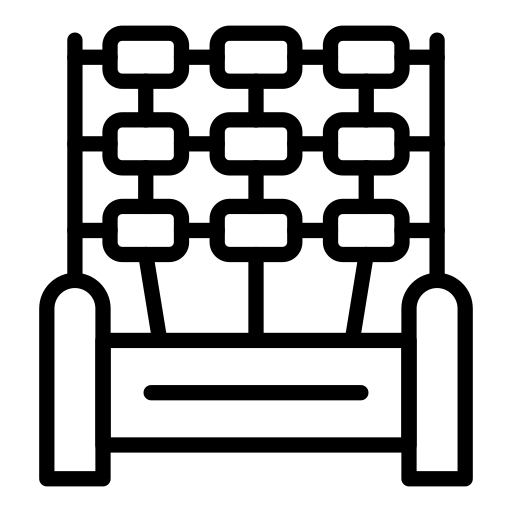 4 производственные линии
Импорт сырья:
- ацетон
- уксусный ангидрид
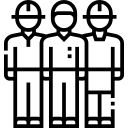 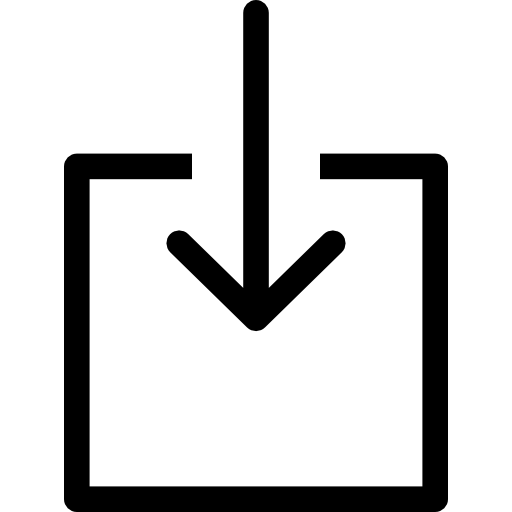 ~300 рабочих мест
Объем производства и торговли синтетическим волокном (2024)
Инфраструктура
Газ                                         12 цент/м³
Электричество                7 цент /КВч
Вода                                     20 цент /м³
Спрос (государства ЦА)
Импорт (Узб)
Спрос
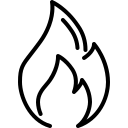 23 тыс тонн
26 тыс тонн
130 тыс тонн
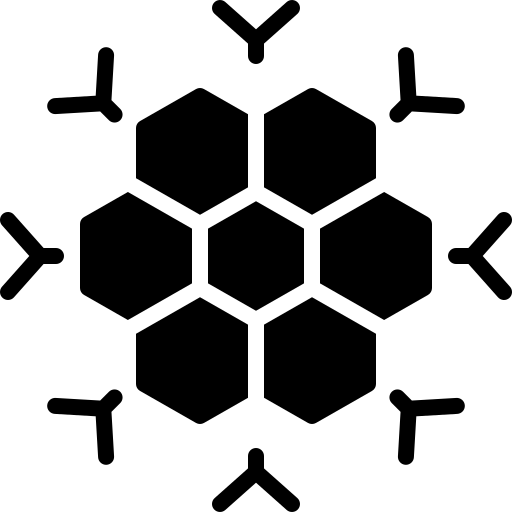 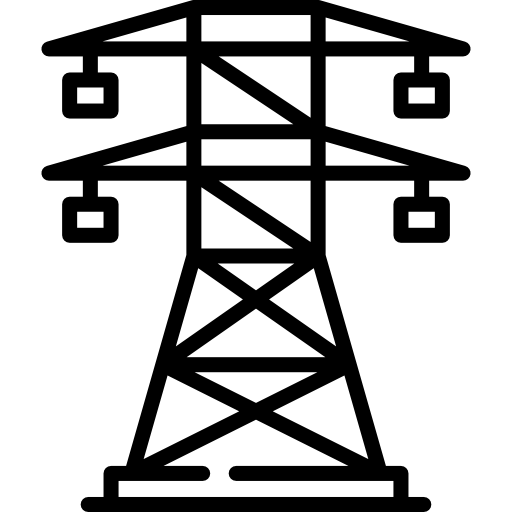 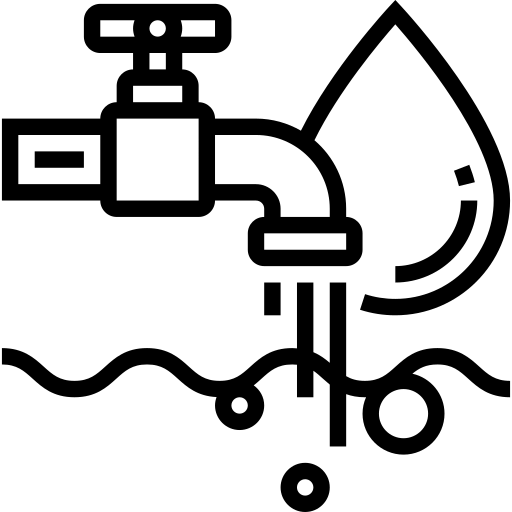 Министерство инвестиций, промышленности и торговли Республики Узбекистан
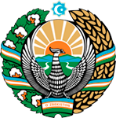 Приглашаем инвестировать в текстильное производство в Узбекистан
Торговые соглашения
Project overview
Конкуренция: Узбекистан предлагает высококонкурентную на международном уровне структуру эксплуатационных расходов на производство синтетического штапельного волокна
Соглашение о свободной торговле СНГ создает более интегрированный и открытый рынок со странами СНГ.
Соглашение GSP+ позволяет экспортировать в ЕС по сниженным или нулевым тарифам 6 200 наименований товаров.
Средняя стоимость электроэнергии, центов США за кВт·ч
Импорт синтетических волокон в Узбекистан, 
млн долл. США
Топ-7 экспортеров синтетических волокон, млрд долл. США
Средняя заработная плата, тыс. долл. США в месяц
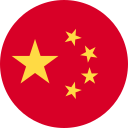 Локация
Наваийская область
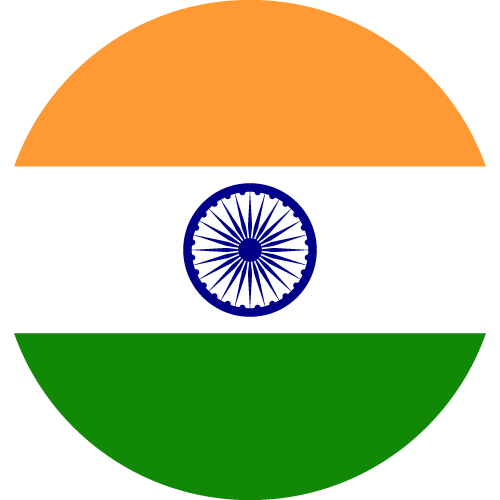 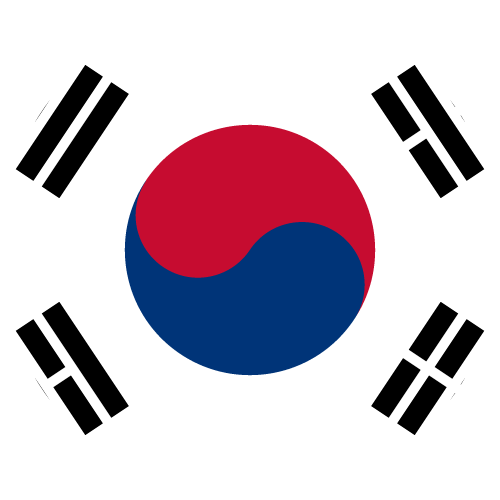 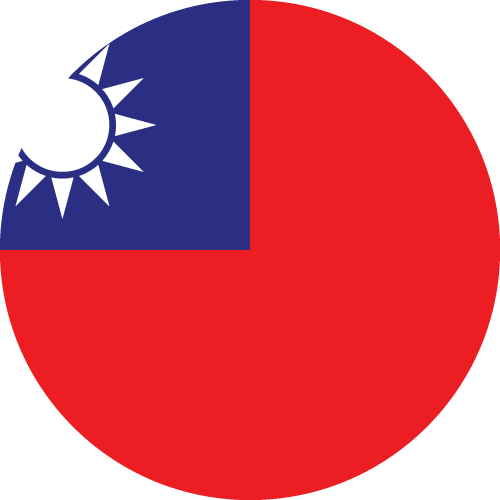 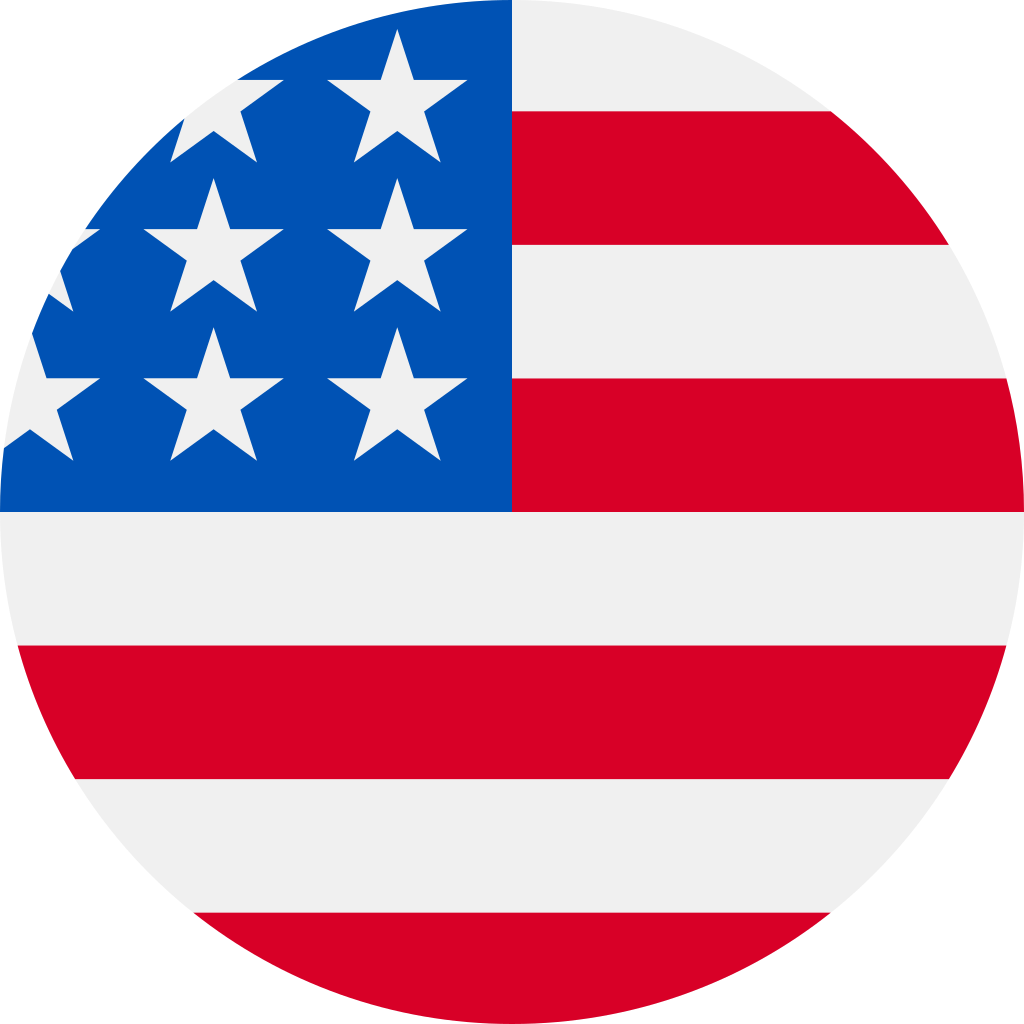 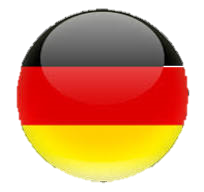 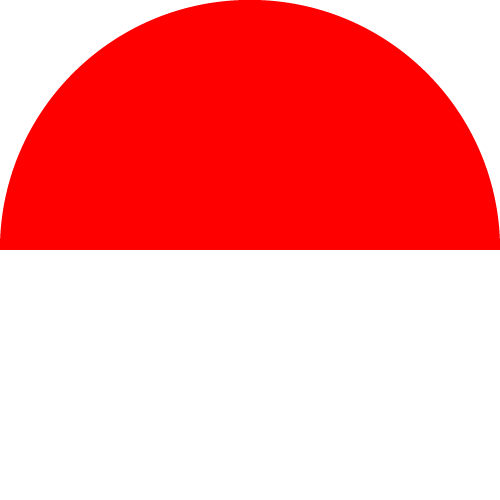 Узбекистан
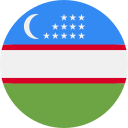 Наличие рабочей силы в текстильной промышленности
Местные производители текстильной продукции могут получить выгоду от:
Стабильной экономической и политической ситуации
Доступности квалифицированной и неквалифицированной рабочей силы
Развития существующей инфраструктуры и распределительных сетей
Развитие инфраструктуры за счет государства*
Стимулы: Свободные экономические зоны предлагают налоговые льготы на землю, налог на прибыль предприятий, воду.
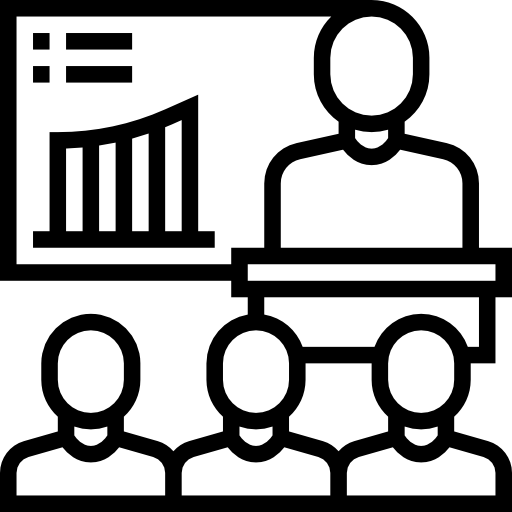 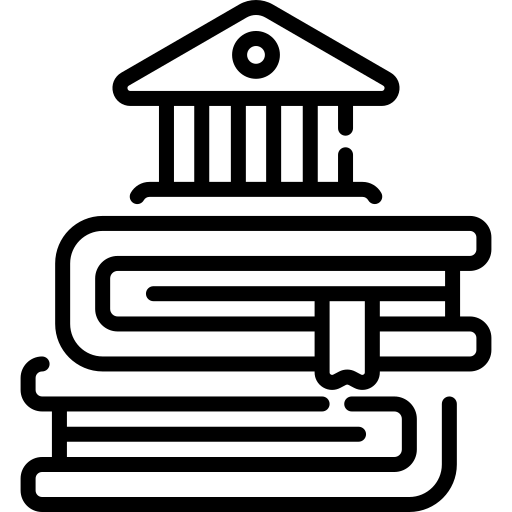 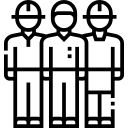 Министерство инвестиций, промышленности и торговли Республики Узбекистан
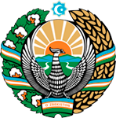 О стратегическом международном логистическом коридоре
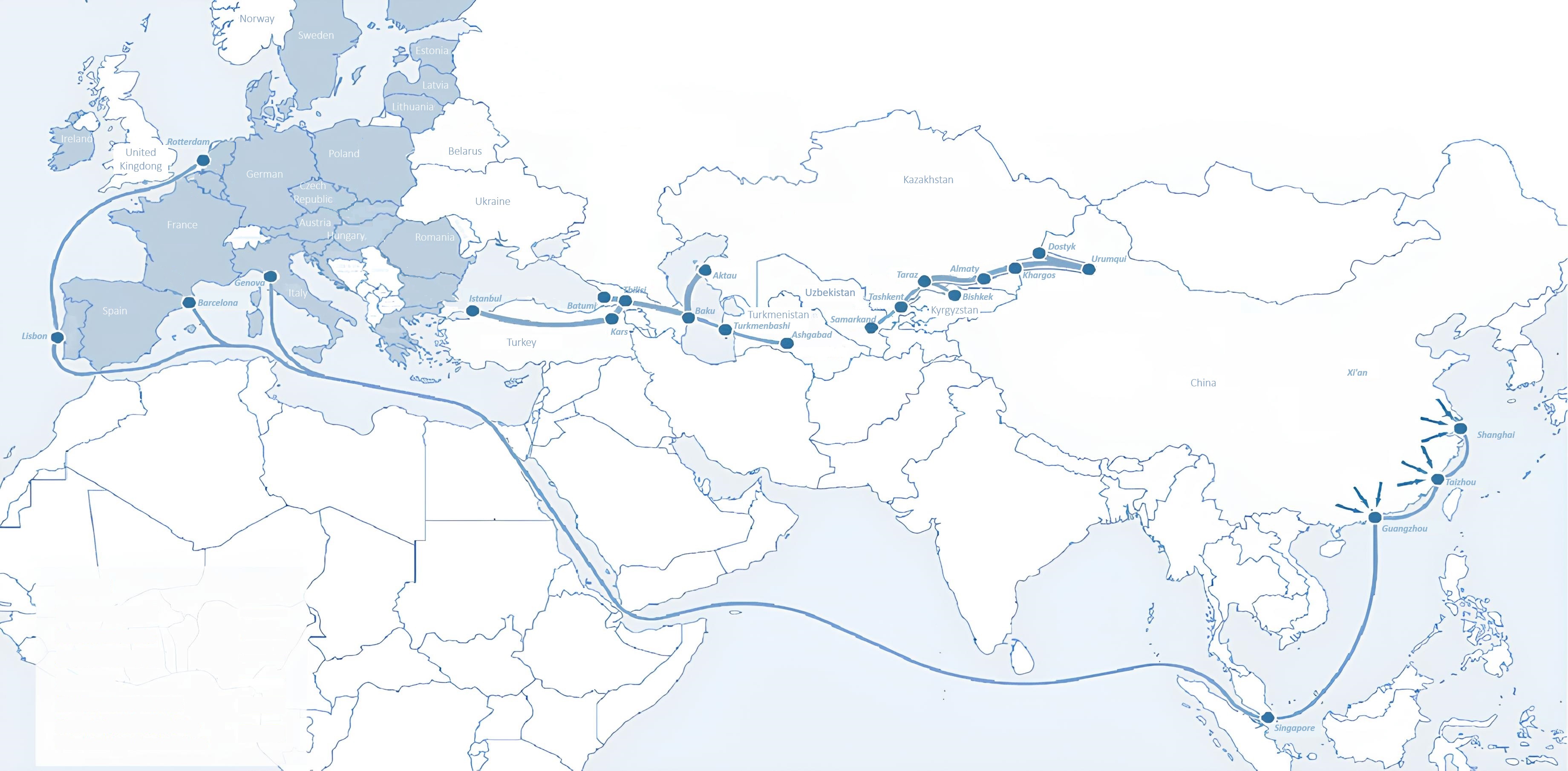 Sankt-Peterburg
Tallin
Latvia
Riga
Moscow
Klaipeda
Hamburg
Minsk
Berlin
Brest
Povorina
Kyiv
Essen
Lviv
Kandiagash
Paris
Volgograd
Chop
Aktogay
Ulan-Bator
Saksaulskaya
Astraxan
Beyney
Bayangal-Mangal
Osh
Kashgar
Malatya
Mersin
Mazar-i-Sharif
Saraxa
Xirat
Afghanistan
Peshavar
Iran
Pakistan
Bandar-e-Abbas
Chakhbahar
Karachi
Отличное воздушное сообщение с Ташкентом и другими аэропортами Узбекистана и мира
Министерство инвестиций, промышленности и торговли Республики Узбекистан
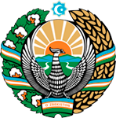 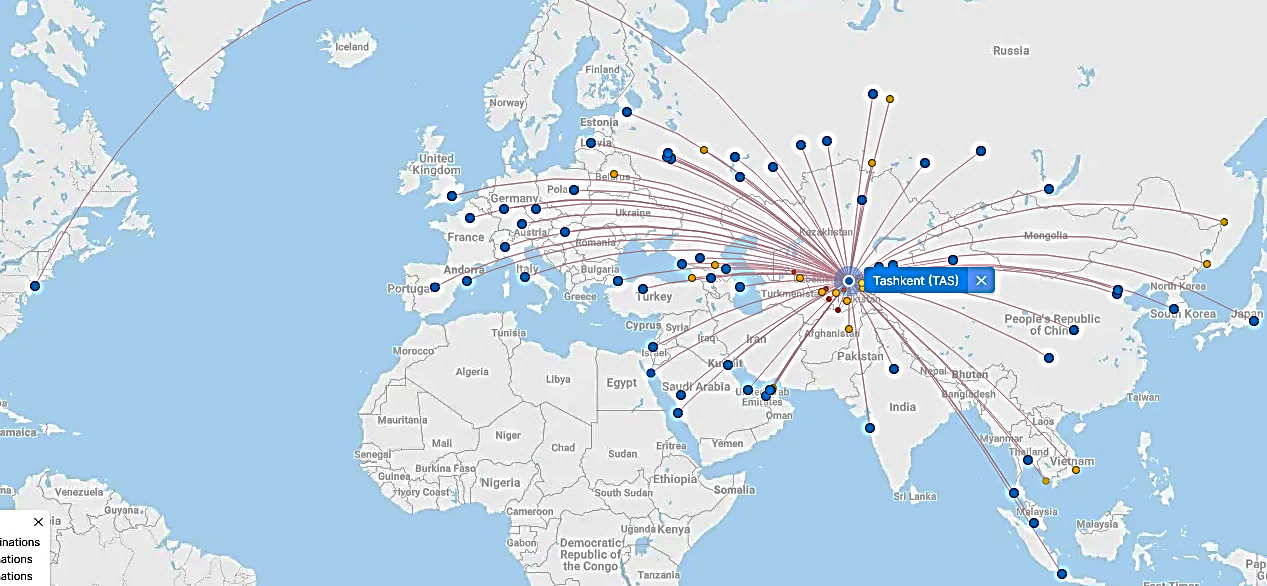 New York
Безвизовый режим для туристов из 90 стран

Разнообразный выбор из 59 перевозчиков в аэропорту Узбекистана

11 аэропортов по всей стране, основные аэропорты — Ташкент, Самарканд и Бухара